CONSEGUIR EL TRABAJO | COMPLETAR POSTULACIONES
EJEMPLO DE POSTULACIÓN DE INGRESO A LA UNIVERSIDAD
CON ESTA POSTULACIÓN DEBE ADJUNTARSE UNA TARIFA DE POSTULACIÓN DE $25.00.
Origen étnico (Opcional. La respuesta a esta pregunta no afectará la decisión de admisión).
Blanco (no hispano)
Negro (no hispano)
Latino/hispano
Indio americano o nativo de Alaska
Asiático o nativo de una isla del Pacífico
Ciudadano estadounidense
Ciudadano no estadounidense
Residente extranjero permanente
En caso de emergencia, comunicarse con:
Me postulo como:
Estudiante de primer año
Postulación de estudiante transferido para:
Primavera
Otoño
Verano
ESCUELAS A LAS QUE ASISTISTE
ESTA POSTULACIÓN DEBE FIRMARSE
Comprendo que, si no proporciono la información solicitada en esta postulación o doy información falsa, puedo no ser elegible para la admisión a la universidad o ser rechazado. Certifico que la información provista en esta postulación es correcta y completa.
© 2022 OVERCOMING OBSTACLES
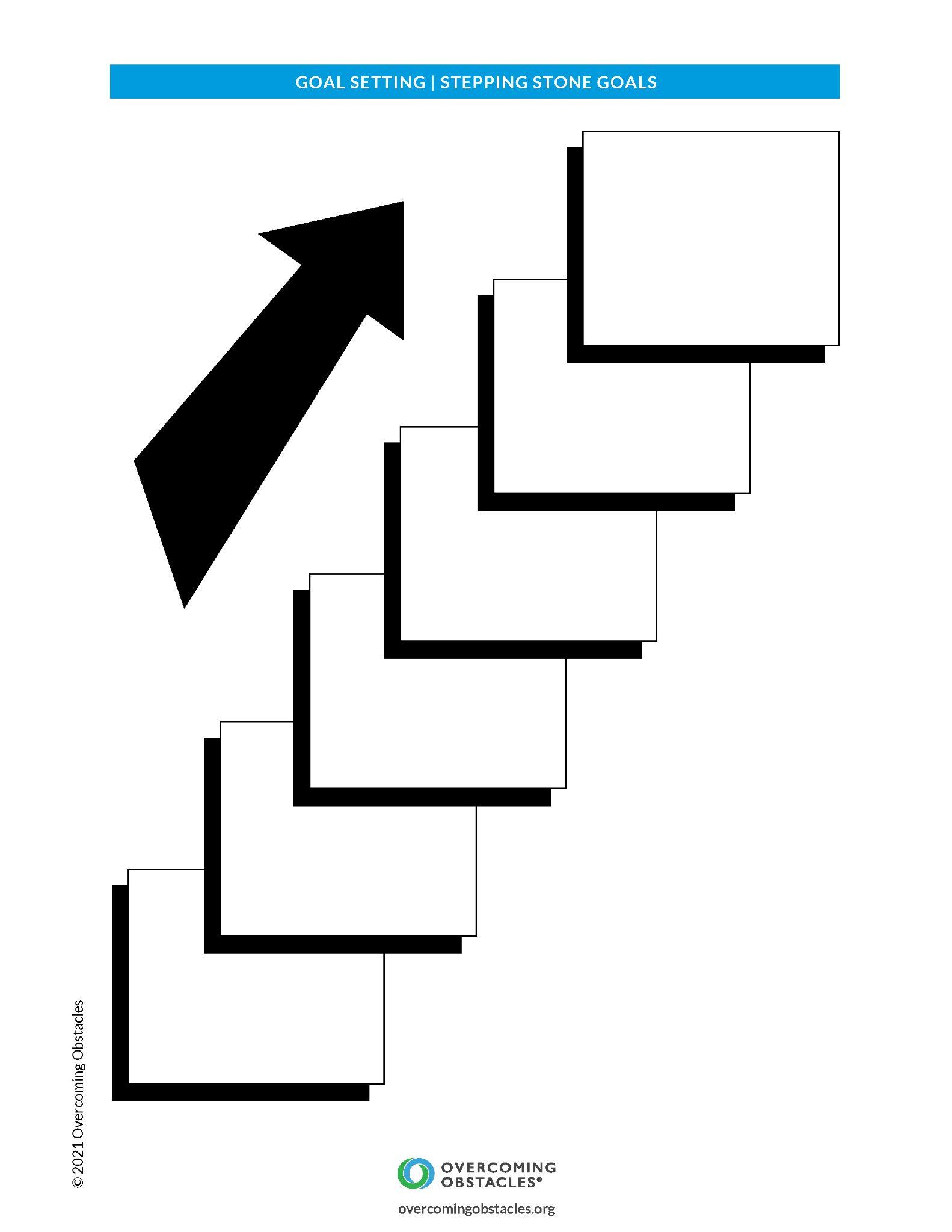